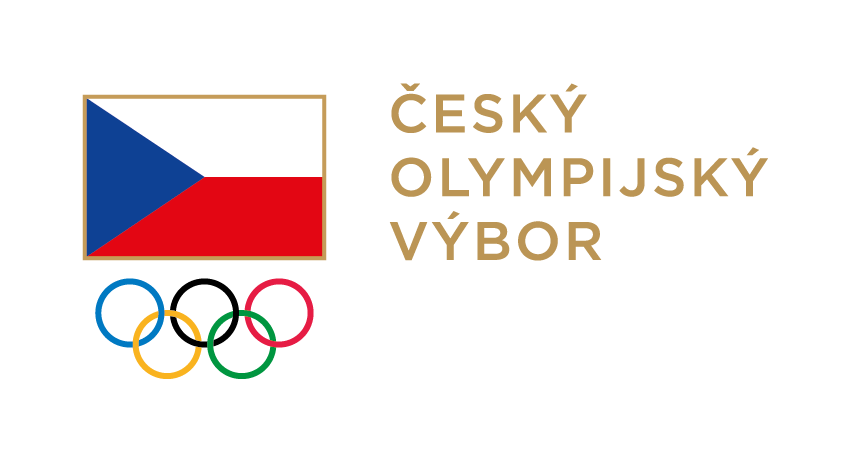 Plán akcí
30. 10. 		TK ODM 2024 – odtajnění maskota, představení programu pro školy 
31. 10. 		Zasedání Komise sportovců 
31. 10. - 3. 11. 	Olympijské tréninky 
8. 11. 		TK OF – představení ambasadorky B. Špotákové 
9. až 12. 11. 	ANOC seminář sportovních ředitelů Rabat 
13. - 15. 11. 	Konference projektu GAMES, Praha 
TBA (listopad) 	představení olympijské kampaně 
20. - 23. 11. 	Inspekční cesta OH Paříž  
TBA (závěr listopadu) představení olympijské kolekce pro Paříž 2024 
30. 11. 		Podpis přihlášky na Hry XXXIII. olympiády v Paříži v Míčovně (TBC) 
2. 12. 		Den s Českou olympijskou nadací 
5. 12. 		Konference Mosty 
15. 12. 		Zasedání komise ČON
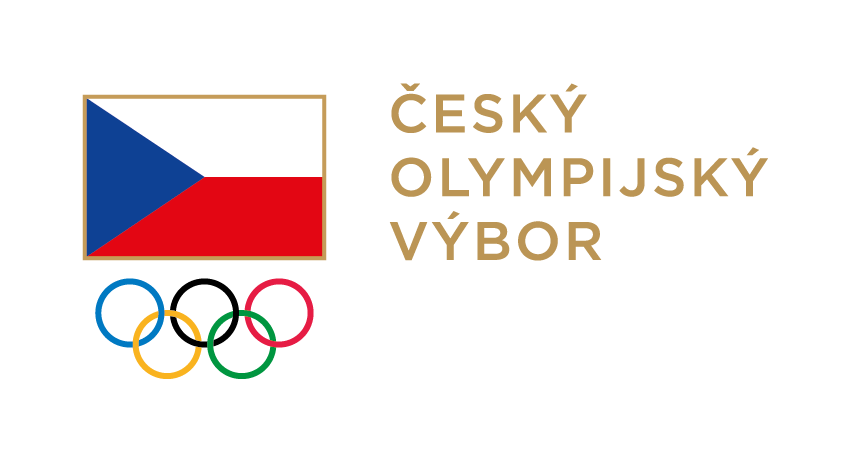 Zasedání VV ČOV: 

úterý 		5.12.2023 od 14:00 hod.
středa 		10.1.2024 od 14:00 hod.
úterý 		  5.3.2024 od 14:00 hod.
úterý 		23.4.2024 od 14:00 hod.
pondělí 		10.6.2024 od 14:00 hod. 


Zasedání Pléna ČOV: 

středa 		24.4.2024 od 10:00 hod. 
pondělí 		  1.7.2024 dopoledne VV ČOV a návazně nominační Plénum ČOV
Plán akcí